Les auto-portraits
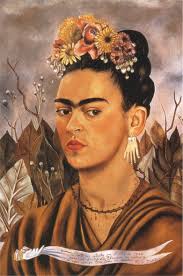 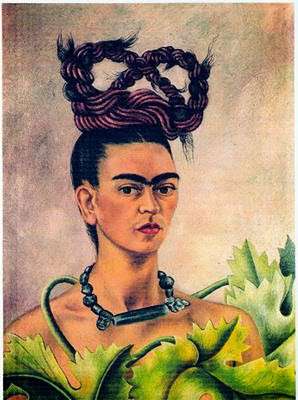 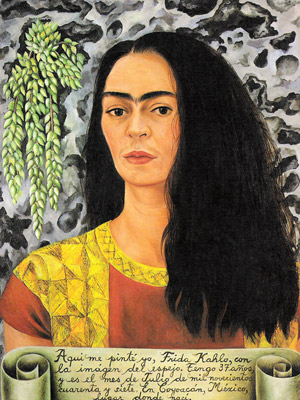 VIVA LA VIDA!
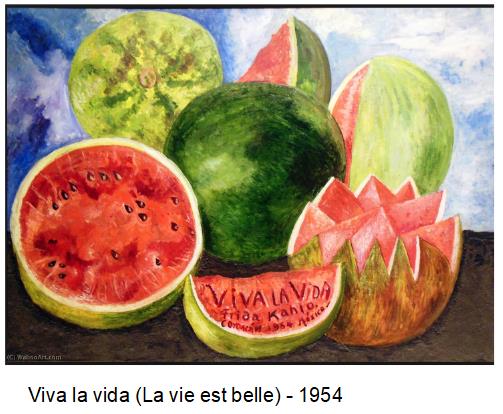